Between The Lines: Small ways Minority Culture Can be Integrated into CA High School Curriculum
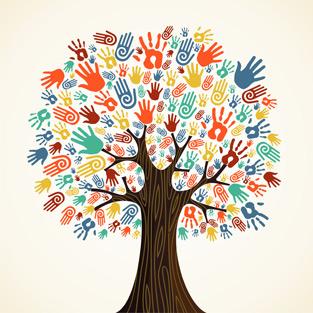 CLP 2014
Jonathan Ho
Russell Hong
Albert Lutz-Paap
Linh Ton
Thy Truong
The Birth of Ethnic Studies
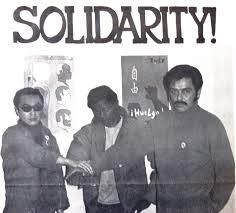 -Third World Liberation Front (twLF) SFSU, UCB 1969 
-Minority student group history undervalued & ignored.
[Speaker Notes: Albert]
Resistance
Cultivate Difference
Acknowledge Difference
Mainstream Curriculum
Heroes and Holidays
Integration
STRUCTURAL REFORM
Balancing Priorities
Culturally Competent Teachers
Inclusion (Include All Cultures)
*Banks, J. (1993). Approaches to multicultural curriculum reform. In J. Banks and C. Banks (Eds.), Multicultural education: Issues and perspectives. Boston: Allyn & Bacon.
[Speaker Notes: Jonathan]
What’s Common Core ?
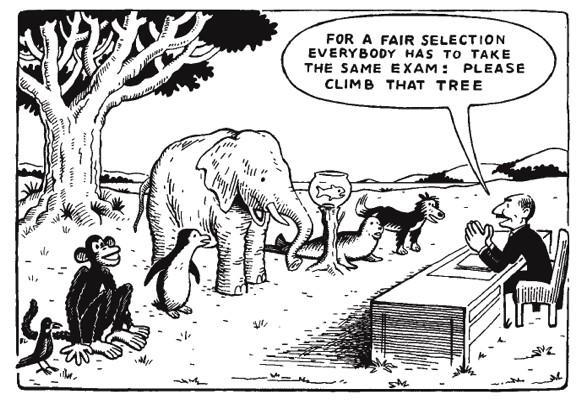 Pros
		- International standards.

		- Critical thinking skills.

		Cons
		- Difficult transition.

		-  Vague standards.
[Speaker Notes: Russell]
What the experts say (Action Plan)
Work within Common Core; lots of room for Inclusive Curriculum.

Supplemental multicultural reading list.
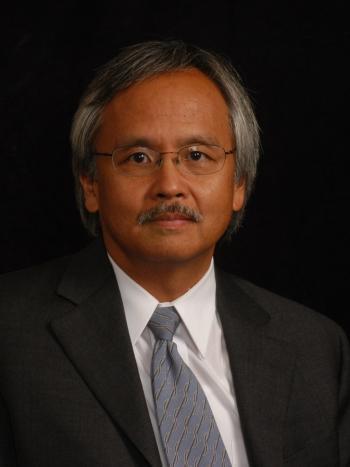 Gary Mukai, Director of the Stanford Program for International and Cross-Cultural Education (SPICE)
[Speaker Notes: Russell]
Opportunity
-East Side reamping curriculum
-Opportunity in Elective Classes. 
(Hispanic-46%, 
Asian- 32%).

-Awareness: Film “Precious Knowledge” 
	-HB 2281- Banned Ethnic Studies
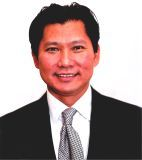 Lan Nguyen: Board of Trustees member, East Side Union High School District
[Speaker Notes: Thy 
insights:]
Hope for Ethnic Studies
-California Assembly Bill 1750: “Bill to Promote Ethnic Studies in Public Schools”

-Would not immediately mandate a standardized Ethnic Studies curricula

-Invest $125,000 in bringing together experts  to develop inclusive curricula
San Francisco Unified School District
-Who they are

-Adopting a resolution to support Ethnic Studies in their schools

-Implementing Ethnic Studies across CA